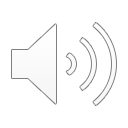 47. Now, the Good 
News – Jesus Saves
Part 2
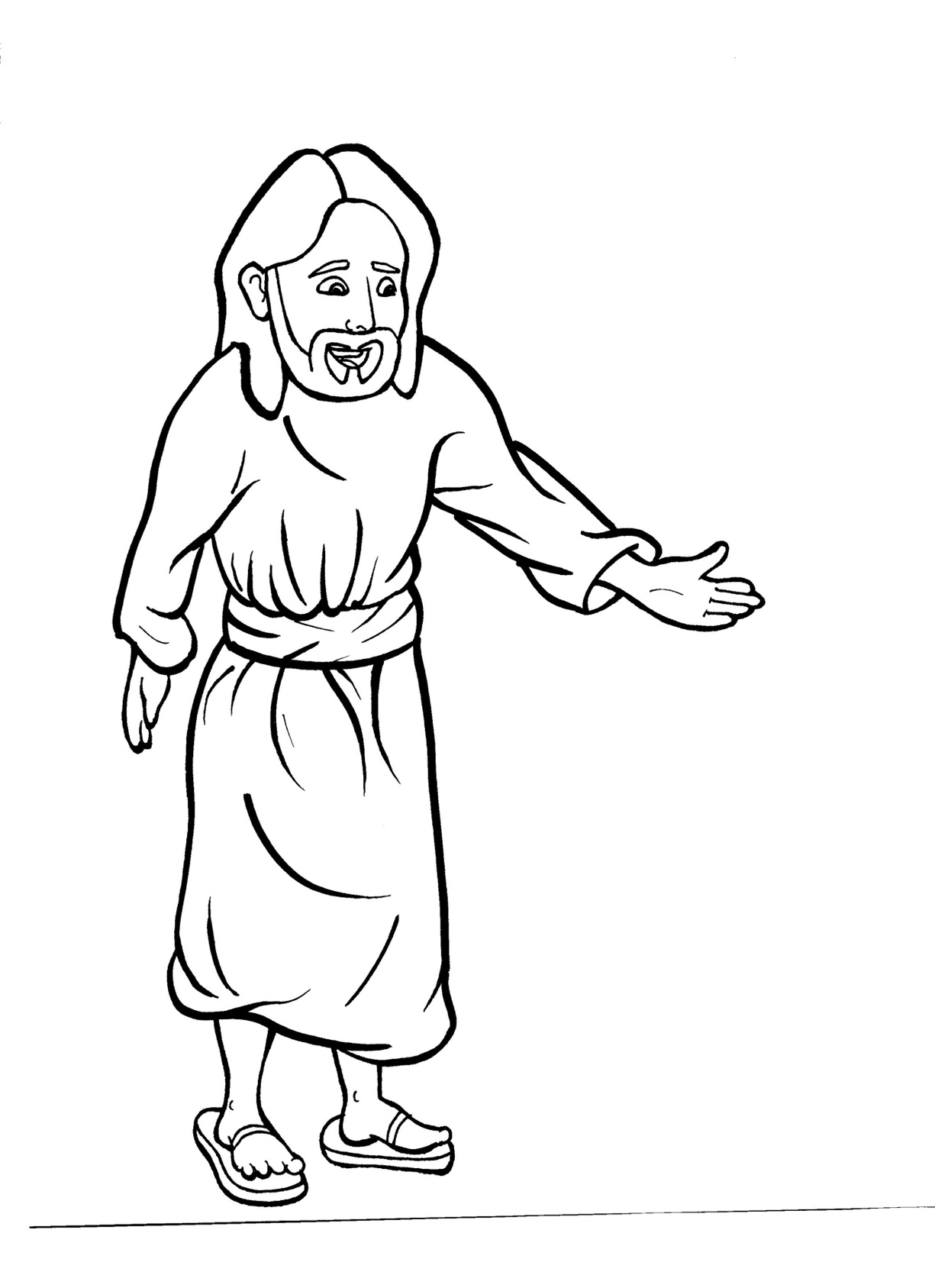 New Words
Rule Breakers
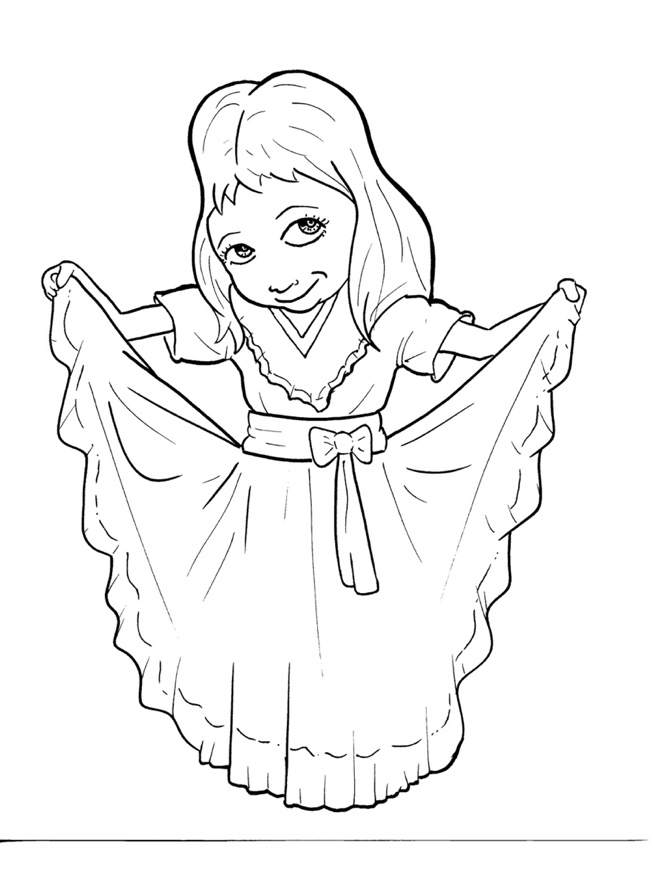 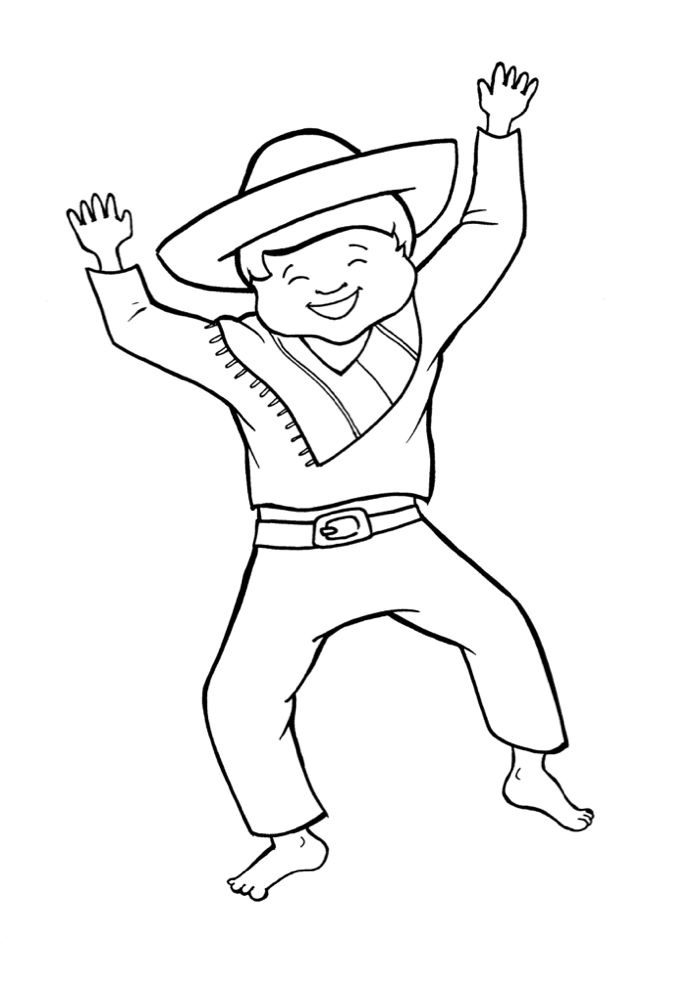 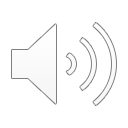 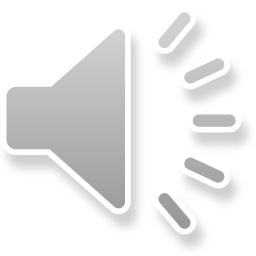 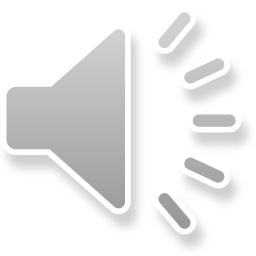 Other Sounds – Soft G
ge, gi, gy often make the soft sound
giant
gentle
gym
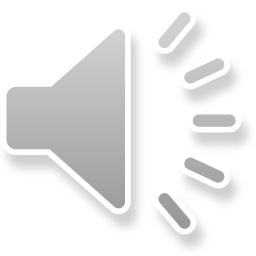 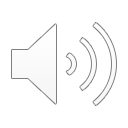 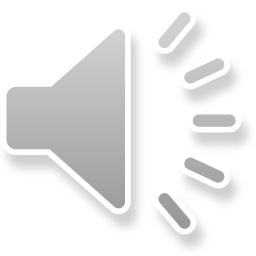 angels
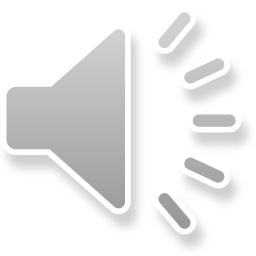 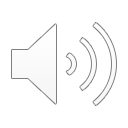 Silent Letters
wrong
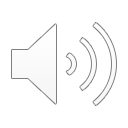 Possessives
God’s love
God’s eyes
God’s child
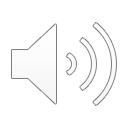 Contractions
The word “contraction” means “the thing pulled together.” 
The first word stays the same, 
and the apostrophe takes the place of the 
missing letters in the second word.
’m
=
am
I
I
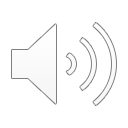 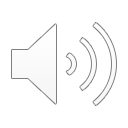 that’s
=
that is
=
I’m
I am
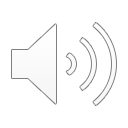 New Words
punishment
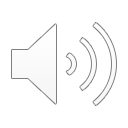 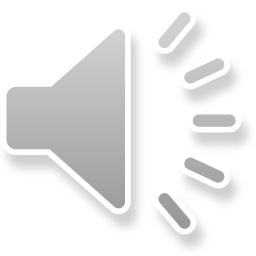 Rule Breakers
These words do not follow phonetic patterns.
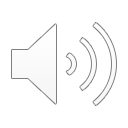 his
to
has
do
great
are
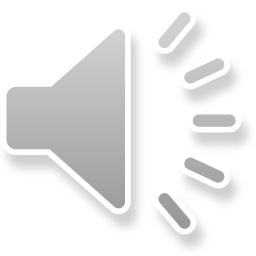 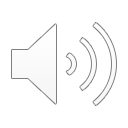 what
who
only
you
love
your
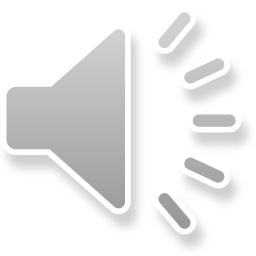 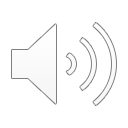 eyes
giving
from
said
coming
would
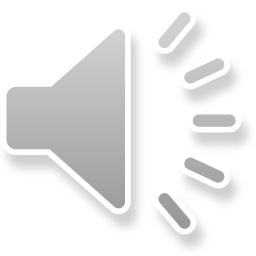 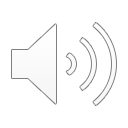 heart
friend
sorry
somewhere
someone
blood
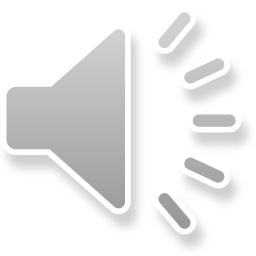